Slikarski motivi
MOTIVI
interier 
eksterier
žanrski motivi

Glede na to, kaj slika prikazuje :
zgodovinsko slikarstvo
nabožno 
posvetno
Fantastično
Kombinirani
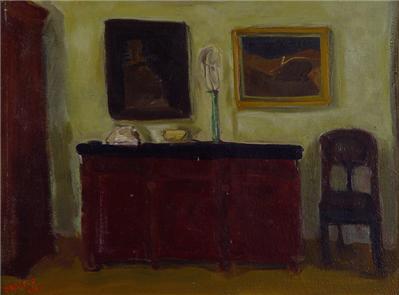 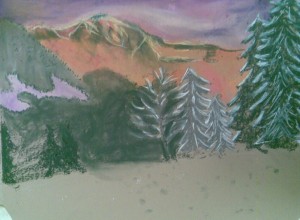 Interier
Slikar kot motiv upodablja notranje prostore. 
Eksterier
Slikar upodablja zunanje prostore. 
Žanrski motivi
Prizori iz vsakdanjega življenja. 
Uporabi lahko eno ali več figur v prostoru.
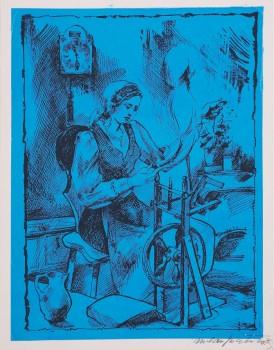 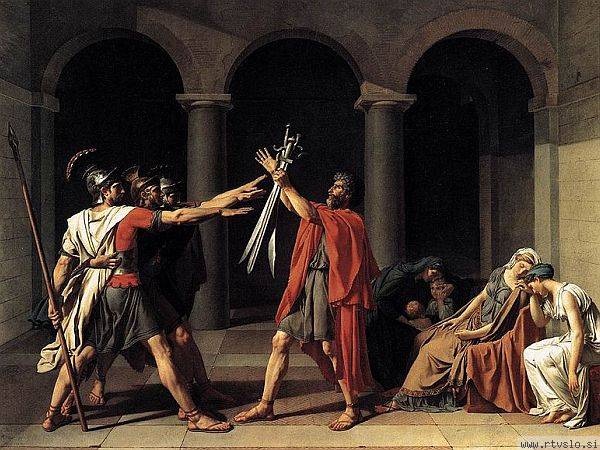 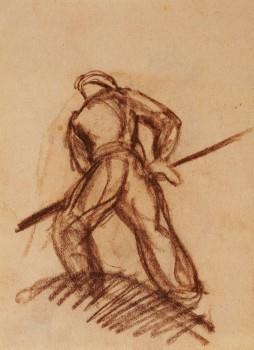 Zgodovinsko slikarstvo 
Upodabljanje pomembnih zgodovinskih trenutkov.
Nabožno slikarstvo
Motivi z nabožno vsebino. 
Posvetno slikarstvo 
Upodabljanje prizorov iz vsakdanjega življenja.
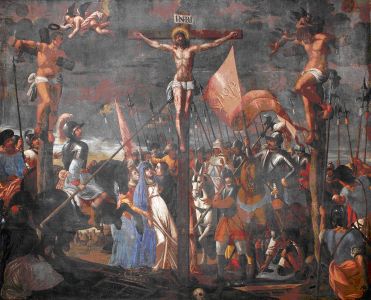 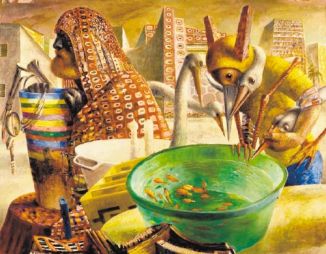 Fantastično slikarstvo
Domišljiski motivi

Kombinirani motivi
- Na sliki najdemo elemente vseh motivov.